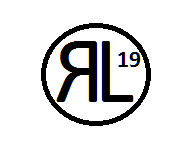 The Book of James
Lesson 14
Chapter 2 vss. 14-20
James 2:14–20 (NASB95)
	What use is it, my brethren, if someone says he has faith but he has no works? Can that faith save him?
 If a brother or sister is without clothing and in need of daily food,  and one of you says to them, “Go in peace, be warmed and be filled,” and yet you do not give them what is necessary for their body, what use is that?
 Even so faith, if it has no works, is dead, being by itself.
But someone may well say, “You have faith and I have works; show me your faith without the works, and I will show you my faith by my works.”
 You believe that God is one. You do well; the demons also believe, and shudder.   But are you willing to recognize, you foolish fellow, that faith without works is useless?
Getting our Footing
Law and Faith work together... 
Galatians 3:11–13 (NASB95)
               Now that no one is justified by the Law before God is evident; for, “THE RIGHTEOUS MAN SHALL LIVE BY FAITH.”
               However, the Law is not of faith; on the contrary, “HE WHO PRACTICES THEM SHALL LIVE BY THEM.”  Christ redeemed us from the curse of the Law, having become a curse for us—for it is written, “CURSED IS EVERYONE WHO HANGS ON A TREE”—
Getting our Footing
Law and Faith work together... (Law of Liberty- Jas. 1:25)
John 13:13–17 (NASB95)
                “You call Me Teacher and Lord; and you are right, for so I am.
    If I then, the Lord and the Teacher, washed your feet, you also ought to wash one another’s feet. For I gave you an example that you also should do as I did to you.  Truly, truly, I say to you, 
a slave is not greater than his master,
nor is one who is sent greater than
the one who sent him. “If you know
these things, you are blessed if you
 do them.
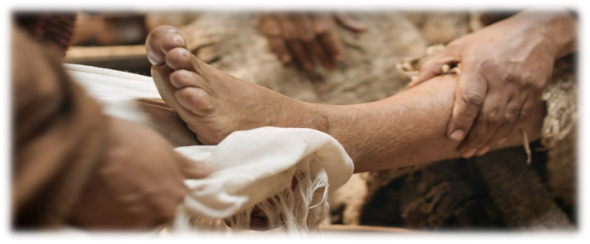 Getting our Footing
Law and Faith work together...(Law of Liberty- Jas. 1:25)
Romans 6:17–18 (NASB95)
             But thanks be to God that though you were slaves of sin, you became obedient from the heart to that form of teaching to which you were committed, and having been freed from sin, you became slaves of righteousness.
Getting our Footing
Law and Faith work together... (Law of Liberty- Jas. 1:25)
Mark 12:28–34 (NASB95)
               The scribe said to Him, “Right, Teacher; You have truly stated that HE IS ONE, AND THERE IS NO ONE ELSE BESIDES HIM;  AND TO LOVE HIM WITH ALL THE HEART AND WITH ALL THE UNDERSTANDING AND WITH ALL THE STRENGTH, AND TO LOVE ONE’S NEIGHBOR AS HIMSELF, is much more than all burnt offerings and sacrifices.”
           When Jesus saw that he had answered intelligently, He said to him, “You are not far from the kingdom of God.” After that, no one would venture to ask Him any more questions.
Getting our Footing
Law and Faith work together...(Royal Law- Jas. 2:8)
Matthew 5:21–45 (NASB95) 
	“You have heard that the ancients were told, ‘You shall not commit murder’ and ‘Whoever commits murder shall be liable to the court.’ “But I say to you that everyone who is angry with his brother shall be guilty before the court…. 
	…“You have heard that it was said, ‘You shall not commit adultery’; but I say to you that everyone who looks at a woman with lust for her has already committed adultery with her in his heart…. 
	….“It was said, ‘Whoever sends his wife away, let him give her a certificate of divorce’; but I say to you that everyone who divorces his wife, except for the reason of unchastity, makes her commit adultery; and whoever marries a divorced woman commits adultery…..
Getting our Footing
Law and Faith work together...(Royal Law- Jas. 2:8)
		…“Again, you have heard that the ancients were told, ‘You shall not make false vows, but shall fulfill your vows to the Lord.’ “But I say to you, make no oath at all, either by heaven, for it is the throne of God,or by the earth, for it is the footstool of His feet, or by Jerusalem, for it is the city of the great King….  
…“You have heard that it was said, ‘An eye for an eye, and a tooth for a tooth.’ 	“But I say to you, do not resist an evil person; but whoever slaps you on your right cheek, turn the other to him also…. 
	…“You have heard that it was said, ‘You shall love your neighbor and hate your enemy.’ 	“But I say to you, love your enemies and pray for those
 who persecute you,
Getting our Footing
Law and Faith work together...(Royal Law- Jas. 2:8)
James 2:19 (NASB95)
               You believe that God is one. You do well; the demons also believe, and shudder.

Galatians 5:6 (NASB95)
               For in Christ Jesus neither circumcision nor uncircumcision means anything, but faith working through love.
Faith is Confirmed in Royal Law Obedience
John 8:42–45 (NASB95)
                Jesus said to them, “If God were your Father, you would love Me, for I proceeded forth and have come from God, for I have not even come on My own initiative, but He sent Me.
                “Why do you not understand what I am saying? It is because you cannot hear My word. You are of your father the devil, and you want to do the desires of your father. He was a murderer from the beginning, and does not stand in the truth because there is no truth in him. Whenever he speaks a lie, he speaks from his own nature, for he is a liar and the father of lies. But because I speak the truth, you do not believe Me.
Faith is Alive in Royal Law Obedience
James 2:14 (NASB95) What use is it, my brethren, if someone says he has faith but he has no works? Can that faith save him?

Ephesians 2:8,9 (NASB95)
              For by grace you have been saved through faith; and that not of yourselves, it is the gift of God;  not as a result of works, so that no one may boast. 
aaaaand 10 (NasB95)
For we are His workmanship, created in Christ Jesus for good works, which God prepared beforehand so that we would walk in them.
Faith is Alive in Royal Law Obedience
John 13:34–35 (NASB95)
              “A new commandment I give to you, that you love one another, even as I have loved you, that you also love one another. By this all men will know that you are My disciples, if you have love for one another.”
  


“Those who do not feed the hungry and cloth the poor depart into eternal fire because their hearts clearly have not been transformed by mercy. These people lack faith in Christ, which their lack of mercy clearly demonstrates. Again, acts of mercy are not the means of salvation;they are the necessary evidence.”- David Platt; Exhalting Jesus in James